Aqua Regia and Nitric acid Safety
Royal Water
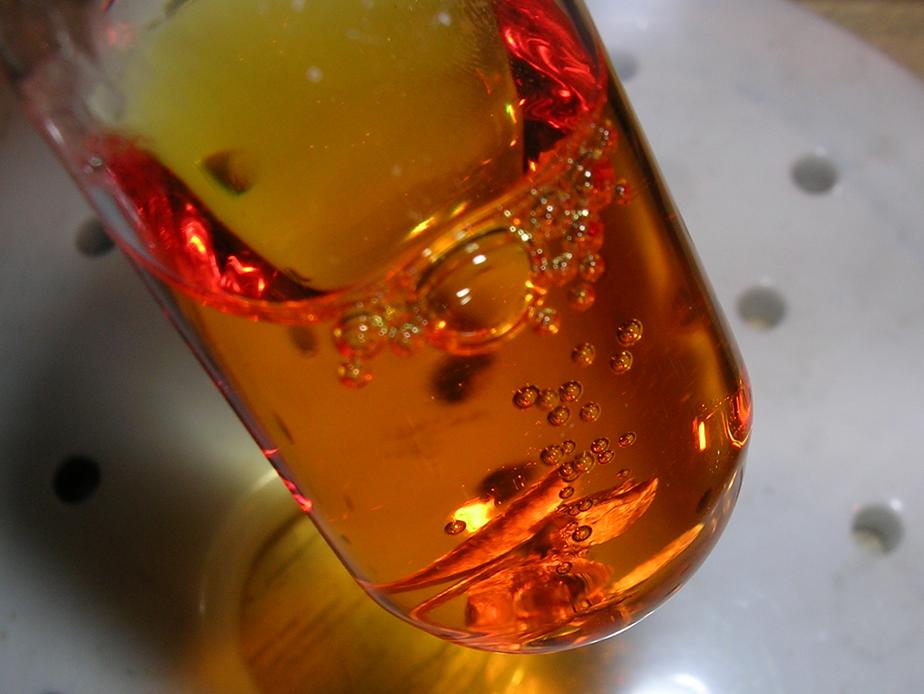 NFPA 704
Flash points:
4: < room temp
3: <38 °C
2: <93 °C
1: > 93°C
0: non-flammable
Stability
4: May detonate
3: Shock/heat sensitive
2: Violent chemical change
1: Unstable if heated
0: Stable
Fire Hazard
Standard system for identification of hazards of materials for emergency response -National Fire Protection Association
Health Risk
4: Deadly
3: Extreme danger
2: Hazardous
1: Slightly hazardous
0: Non-hazardous
Instability Hazard
Specific Hazard
Health Hazard
Specific Hazard
ACID
ALK (alkaline)
COR (corrosive)
OX (oxidizer)
Radiation
Water reactive W
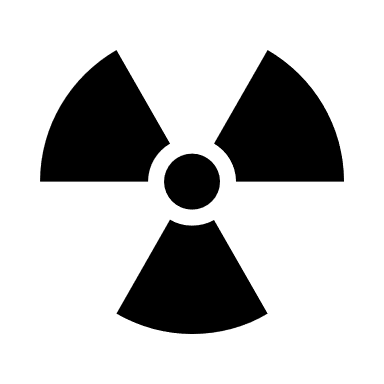 Aqua Regia
3:1 mixture of conc. HCl and HNO3
Spill >200 mL outside of hood requires lab evacuation and EHS response.
Mixture decomposes rapidly generating gasses 
HNO3 + 3 HCl → NOCl(g) + Cl2(g) + 2 H2O
2 NOCl (g) → 2 NO (g) + Cl2(g)
2 NO(g) + O2(g) → 2 NO2(g)
Metals are fully oxidized generating soluble chloride salts
Pt(s) + 2 HNO3 + 4 HCl → PtCl4 + NO2(g) + NO(g) + 3 H2O
Sn(s) + HCl + 2 HNO3 → SnCl4 + NO2(g)+ NO(g) + 3 H2O
2 Au(s) + 4 HNO3 + 8 HCl →  2 HAuCl4 + 3 NO2(g) + NO(g) + 5 H2O
Aqua regia added to Zn0 powder
https://www.youtube.com/channel/UC9XDwNjdmbcC7i_NBKhLptQ
Concentrated Nitric Acid
Subject to thermal and light decomposition
Store in a cool dark place
4 HNO3 → 2 H2O + 4 NO2(g) + O2(g) 
2 HNO3 ⇌  NO2+ + NO3− + H2O 
Dissolved NO2(g) colors HNO3 yellow and gives off red-brown vapors 
Oxidizing agent reacts with cyanides, carbides, and metallic powders explosively and with organic compounds violently.
Cx+ 2 HNO3 → x CO2(g) + 2 NO2(g) +  H2O
Aromatic compounds are easily nitrated via electrophilic aromatic substitution (eg. TNT)
Carbonyl compounds are readily nitrated at the α-position via the enol
Conc. HNO3 and THF
https://www.youtube.com/channel/UC3_tFLTJfjUrYNCdD-PLbrA
Corrosive Acids
Damage skin, eyes, and respiratory tract. 
Acid hydrolysis with proteins (amides) and fats (esters) decomposes living tissue
Only thick butyl rubber gloves can protect from corrosive acids
Conc. HNO3 reacts with keratin staining skin yellow, then orange when neutralized. 
Standard first-aid treatment for spills on the skin is irrigation with large quantities of water for 15 min. 
Contaminated clothing is removed immediately and the underlying skin is washed thoroughly.
Fuming HNO3 to lab gloves
https://www.youtube.com/channel/UCFhXFikryT4aFcLkLw2LBLA
Aqua Regia SOP
Preparation
Make the minimum amount and use only if necessary
Generate and use exclusively in the hood.
Do not re-use or store.
Use
Carefully pour or pipet into glassware to be cleaned.
Leave vessels in back of hood away from other materials. 
Do not mix with or place near bases or organic materials.
Do not cap or seal containers.
Let fully react before disposal.
Disposal
Add spent acid to an empty blown dry glass bottle with a mixed waste label with all contents including heavy metals listed and spelled out.
Or use saved concentrated HCl glass bottles to prevent any incompatibility.
Store in the corrosives or waste cabinets in a secondary container.
Do not fully tighten the cap immediately upon addition or when in doubt.
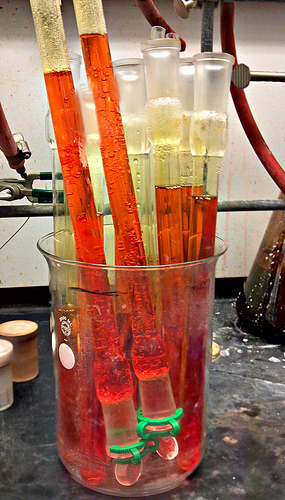